La Cappadoce et la route de la soie en territoire ottoman.
Luc Guay, Ph.D, didactique de l’histoire
UTA, automne 2013
Sultan – Calife – Bey –Émir-
Ça vous dit quelque chose?
Après la conquête de Constantinople par Mehemed II en 1453, tout change en Turquie
L’Empire Ottoman administre le territoire turc
La langue arabe devient officielle
La religion musulmane devient officielle
L’administration est calquée sur celle du monde arabe, soit une relation intime entre l’État et l’Islam
Calife – Sultan – Émir – Bey…
Définitions de certains termes
Calife
« successeur » de Mahomet depuis 632
Pouvoir temporel et spirituel
Le califat a souvent été disputé entre plusieurs dynasties:
Les Ommeyyades vont être délogés par les Abbassides
Califat d’Orient (Damas, Bagdad):les Ommeyyades, 632-750
Après:  les Abassides; 750-1258
Califat d’Égypte: les Fatimides; 909-1171
Après: les Ayyoubides (Saladin): 1169-1250
Califat de Cordoue (Espagne): les Ommeyyades; 929-1031
Après: une vingtaine d’émirats
Conflits et sécessions
Iman, muezzin, mosquée, minaret, madressa, mihbar, minbar…
Pas de prêtres, mais 
Iman = chef de la communauté  = intermédiaire entre monde spirituel et temporel – choisi par la communauté
Muezzin = Fonctionnaire faisant réciter prières 5 fois par jour 
Mosquée= lieu de prières, rassemblement, enseignement, entendre les sermons du vendredi;
Minaret = Tour reliée à la mosquée 
Madressa = centre de formation située dans la mosquée
Mihrab = niche dirigée vers La Mecque
Minbar = pupitre pour les sermons de l’iman
…et les constructions embellissent Constantinople
La basilique Sainte-Sophie est transformée en mosquée
La mosquée Bleue est construite au 17e s.
Topkapi, le palais des sultans est construit au 15e s.
Mosquée Bleue
17e s.
Sultanahmet (nom de la mosquée et nom du quartier où se trouve aussi Sainte-Sophie)
6 minarets (c’est une exception)
21 000 carreaux de faïence
Mosquée Bleue
[Speaker Notes: 17e s
6 minarets: la seule mosquée (La Mecque = 7).]
[Speaker Notes: faIence bleue]
[Speaker Notes: Photo Serge]
[Speaker Notes: Photo Serge]
[Speaker Notes: Photo Serge]
Palais de Topkapi
1465-1853= résidence des sultans ottomans
« palais de la porte des canons »
Pouvait héberger 4000 personnes!
1924= musée
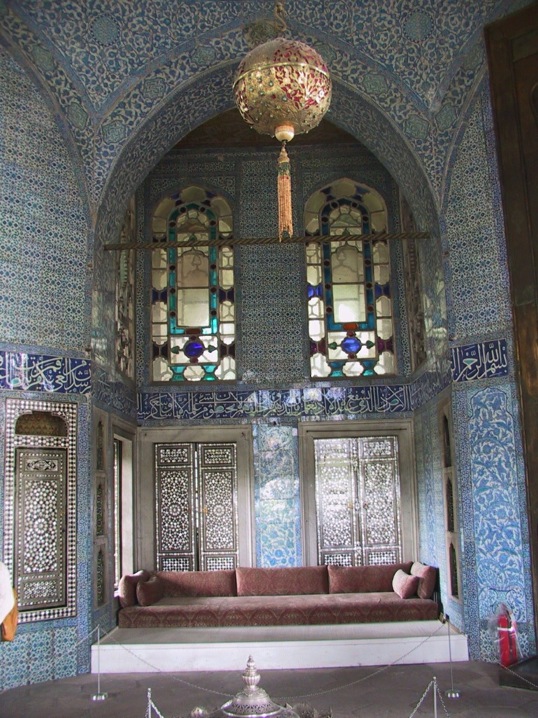 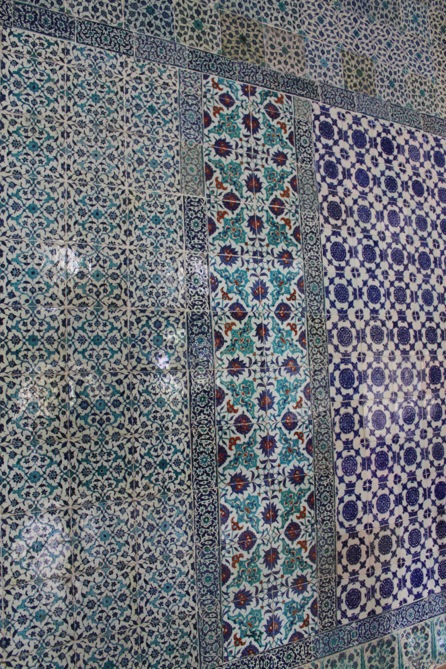 Murs de Topkapi: tuiles vernissées
Arabesques: Topkapi
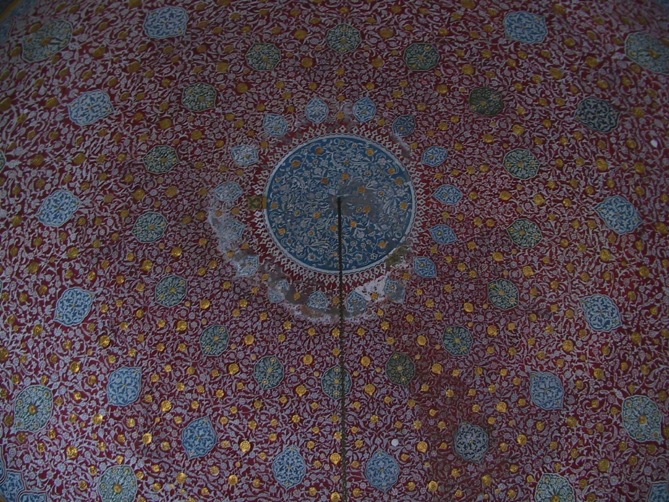 Importance du commerce:la route de la Soie
Route de la Soie
Entre Xi’an et Antioche
Dès 2e s. av. J.C.: dynastie Han
Missions pour obtenir des infos sur les populations voisines
On apprit l’existence civilisation romaine (royaume Ligan)
Caravanes: traverser désert de Taklamakan
Caravansérails
50 à 1000 chameaux
Durée traversée: 1 an!
(auj.: en train = 3 sem;  en camion = 2 sem; bateau= 1 mois)…
Chameau
Chameaux
Poids = entre 300 et 500 kg
Peut transporter: 300 kg!
Peut marcher: 30-40 km/jour
Vitesse: 3,5 km/h
Peut galoper jusqu’à 25 km/h
Caravane
Route de la soie
Produits recherchés:
Soie – épices – jade – ambre – ivoire – porcelaine…
Soie: secret gardé jusqu’au 6e s! donc monopole!
Justinien reçoit des cocons à Constantinople, volés aux Chinois…
Devient monnaie d’échange partout dans le monde (comme l’or…)
Ainsi que des…idées, savoirs, des nouvelles!
Étendue: de Chang’an (auj: Xi’an), ancienne capitale de la Chine jusqu’à Antioche, en Turquie
Traverse déserts, steppes, montagnes: 8 000 km
« branches » vers Inde, Russie
Route de la soie
Établissement relations 
Commerciales (soie contre chevaux par exemple)
Diplomatiques
Culturelles
Selon Pline l’Ancien
«Les Sères - Chinois - sont célèbres pour la substance laineuse tirée de leurs forêts ; après les avoir trempées dans l'eau, ils peignent le duvet blanc des feuilles [qui permettra que] les jeunes filles romaines se pavanent publiquement en habits transparents» 
(Histoire naturelle, VI, 20).
Route de la soie et Turquie
Marchandises étaient ensuite échangées aux commerçants italiens (Venise, Gênes, Pise…) qui « inondaient » ensuite les royaumes d’Europe!
[Speaker Notes: Marco Polo: 1271-1295 chez Kubilai Khan]
Tapis de…soie
Renommés dans le monde
Tissage
Nœuds turcs
Cocons et fils de soie…
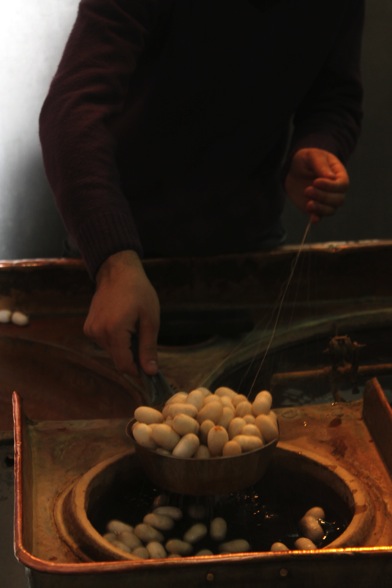 Les épices…et produits exotiques
Les échanges commerciaux…en zone tourristique de nos jours   les Bazars!
Traverser la route de la Soie c’était passer par la Cappadoce…
Est de la Turquie
Caravansérails: tous les 30 km
Paysages volcaniques, érodés
Formations rocheuses féériques
Habitations troglodytes
Protection contre raids arabes (7e-9e s)
Cités souterraines
Églises rupestres (10e au 18e s)
Cheminées de Fée
troglotytes
Habitations creusées dans les parois rocheuses
Église troglotyte
Ozkonak
Ville souterraine qui pouvait héberger         60 000 personnes pendant 3 mois!
Des paysages époustouflants…comme ceux de Pamukale
Sources thermales
Sels minéraux, carbonate de calcium
Vasques: couches blanches
Des paysages éblouissants
Pammukale
Derviches tourneurs
Entrer en transe (« voie intérieure »)
Contemplatifs
Hors-la-loi en 1925
Rétablissement en 1950
Derviches tourneurs
Et danse baladi
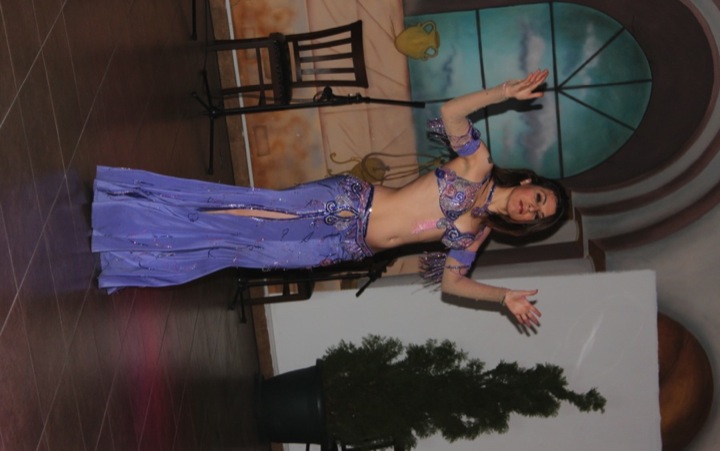 Rites anciens de la fertilité
Écoles de danse baladi
La Turquie moderne
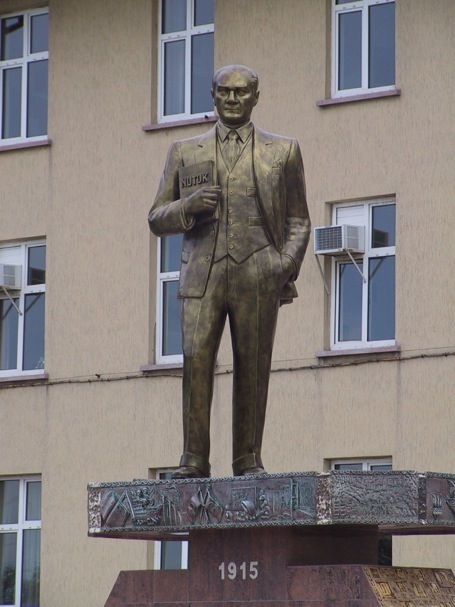 Général Ataturk (Mustafa Kémal) réussit à faire tomber le dernier sultan ottoman
Impose des changements qui mèneront la Turquie vers la modernité
Son administration:1923-1938
Adopta 12 enfants…
Turquie d’Atataturk
1923-1938
Impose la laïcité : Séparation pouvoirs politique et spirituel
Adoption alphabet latin
Femmes: droit de voter et siéger assemblée nationale
Turquie aujourd’hui
75 millions d’habitants
Premier ministre: Erdogan
Président: Abdullah Gül
Capitale: Ankara
Métropole: Istanbul
Monnaie: livre turque
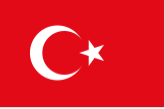 Turquie moderne
Développement de l’économie (2013)
1ere puissance économique du Moyen Orient
7e puissance économique d’Europe
15e puissance économique au monde!
Société laïque…
…et traditionnelle
Quelques problèmes politiques en Turquie:
Les Kurdes
Le génocide arménien
Chypre
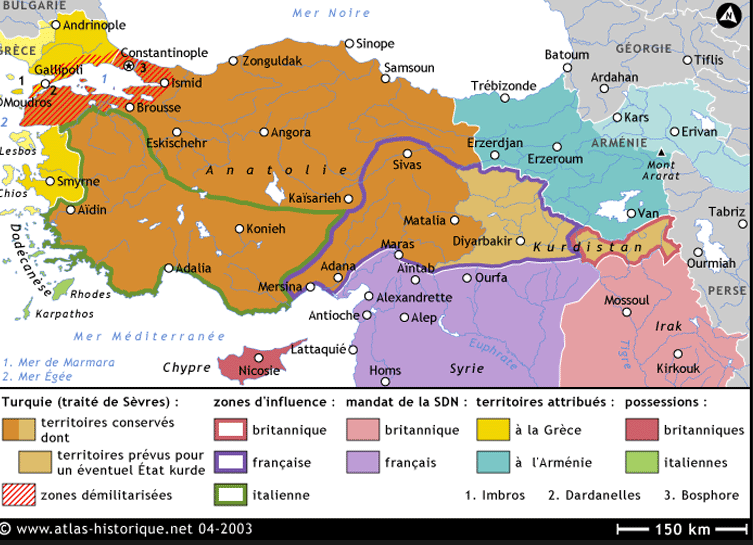 Les Kurdes
25-30 millions habitants : 
Turquie (12 millions ha)
 – Iran ((7 millions ha)
– Irak (6 millions ha)
– Syrie (2 millions ha)
conséquence 1ere G.Mondiale = partition territoires
Souhaitent un pays = Kurdistan
Richesses: pétrole, eau…
Le génocide arménien
Génocide reconnu par 21 États :
1915-1916 (sous les Ottomans)
2/3 sont exterminés = 1 200 000 personnes
Furent accusés de pactiser avec Russes en 1914…
Chypre
Indépendance en 1960 (18% Turcs, 82 % Grecs)
Turquie occupe Chypre en 1974 pour protéger ressortissants Turcs
200 000 Chypriotes Grecs: exode
Chypriotes Turcs exode vers Nord de l’île (« ligne verte »)
Une des conditions adhésion Turquie à l’UE+ se retirer de Chypre